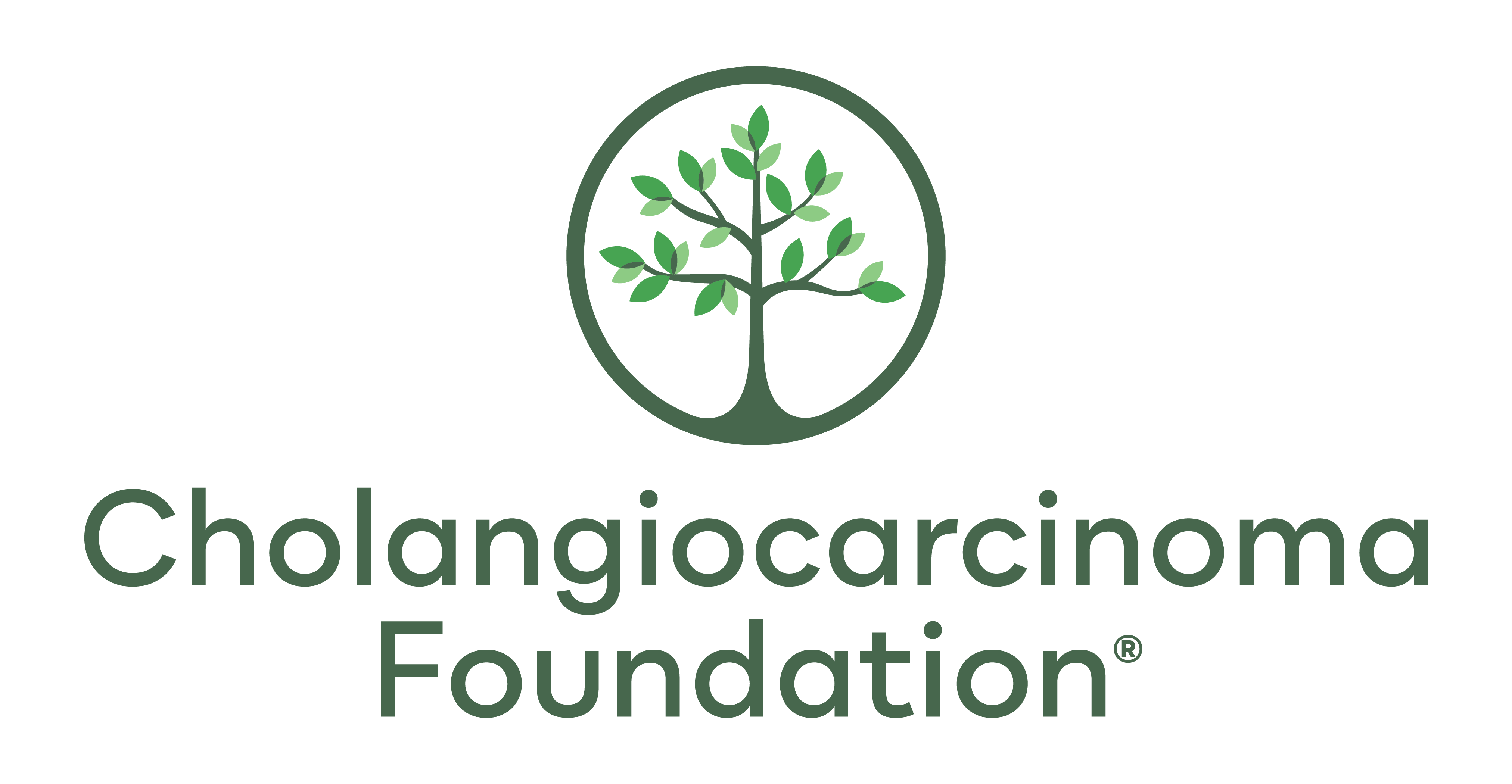 Presentation TitlePresenter NameDate
Headline
Ullamcorper et suscipit lobortis vulputate velit esse molestie consequat vel illum sat dolor euismod tincidunt vel eum iriure dolor in esse. Ut laoreet dolore magna aliquam erat volutpat. Ad minim veniam, quis nostrud. Hendrerit in atsvulputate velit esse molestie at consequat. Exerci tation ullamcorper suscipit lobortis vulputate velit.

• Ut laoreet

• Ut laoreet

• Ut laoreet

• Ut laoreet
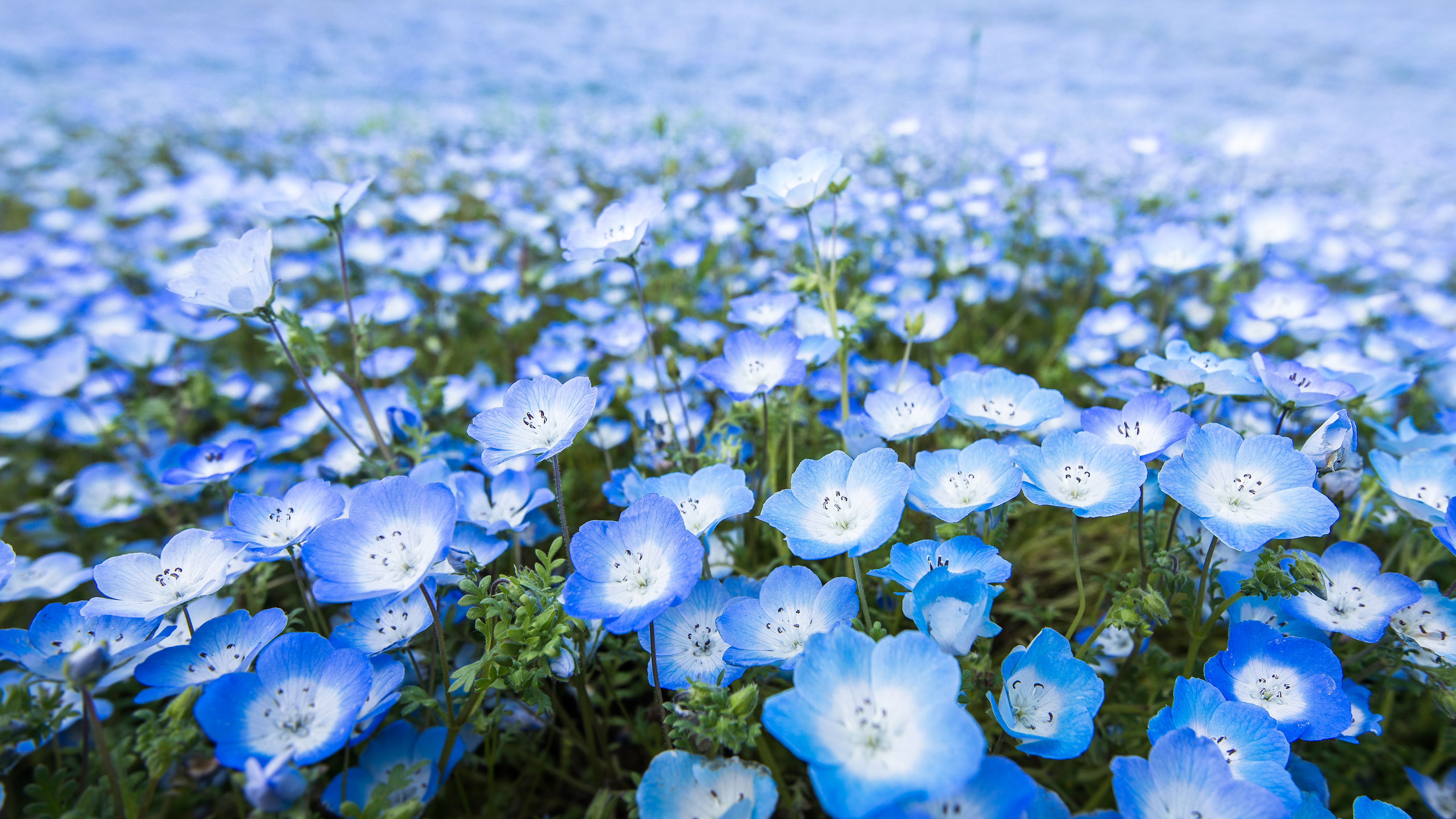 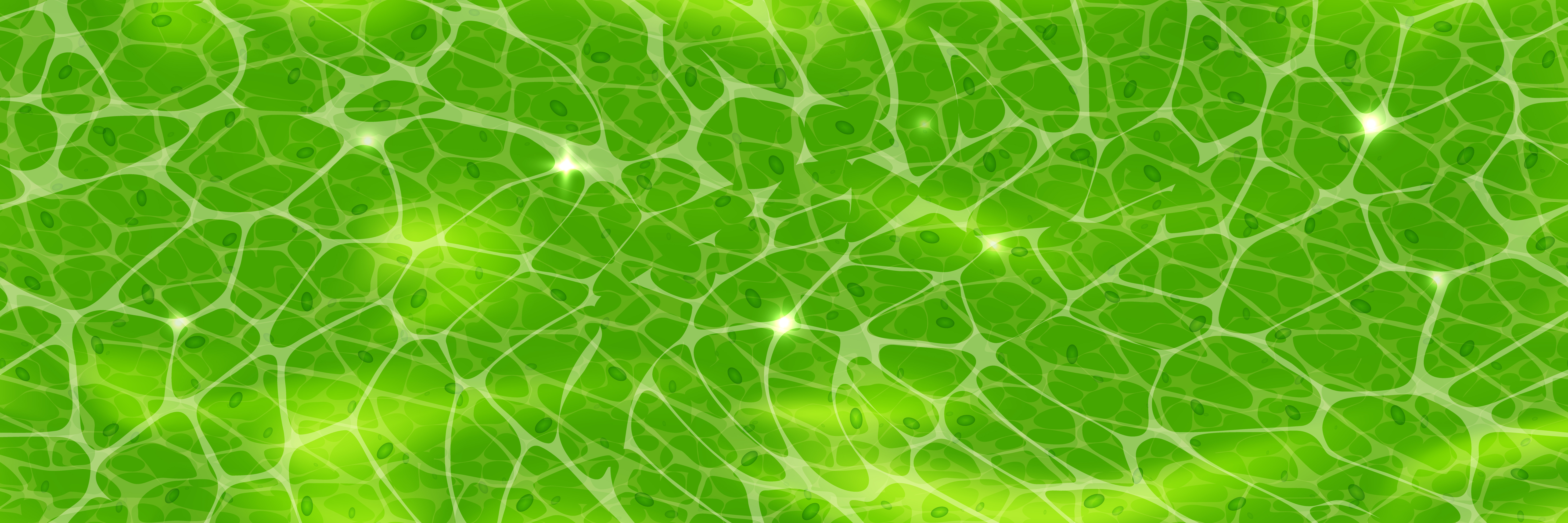 Headline
Ullamcorper et suscipit lobortis vulputate velit esse molestie consequat vel illum sat dolor euismod tincidunt vel eum iriure dolor in esse. Ut laoreet dolore magna aliquam erat volutpat. Ad minim veniam, quis nostrud. Hendrerit in atsvulputate velit esse molestie at consequat. Exerci tation ullamcorper suscipit lobortis

Ullamcorper et suscipit lobortis vulputate velit esse molestie consequat vel illum sat dolor euismod tincidunt vel eum iriure dolor in esse. Ut laoreet dolore magna aliquam erat volutpat. Ad minim veniam, quis nostrud. Hendrerit in atsvulputate velit esse molestie at consequat. Exerci tation ullamcorper suscipit lobortis

Ullamcorper et suscipit lobortis vulputate velit esse molestie consequat vel illum sat dolor euismod tincidunt vel eum iriure dolor in esse. Ut laoreet dolore magna aliquam erat volutpat. Ad minim veniam, quis nostrud. Hendrerit in atsvulputate velit esse molestie at consequat. Exerci tation ullamcorper suscipit lobortis
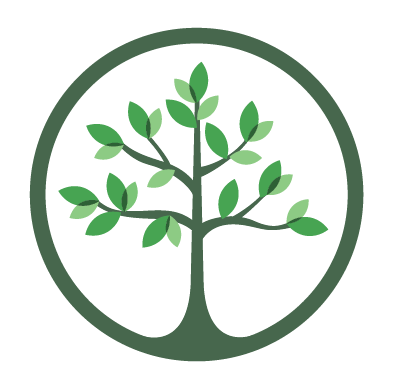 Headline
Ullamcorper et suscipit lobortis vulputate velit esse molestie consequat vel illum sat dolor euismod tincidunt vel eum iriure dolor in esse. Ut laoreet dolore magna aliquam erat volutpat. Ad minim veniam, quis nostrud. Hendrerit in atsvulputate velit esse molestie at consequat. Exerci tation ullamcorper suscipit lobortis

Ullamcorper et suscipit lobortis vulputate velit esse molestie consequat vel illum sat dolor euismod tincidunt vel eum iriure dolor in esse. Ut laoreet dolore magna aliquam erat volutpat. Ad minim veniam, quis nostrud. Hendrerit in atsvulputate velit esse molestie at consequat. Exerci tation ullamcorper suscipit lobortis
Headline
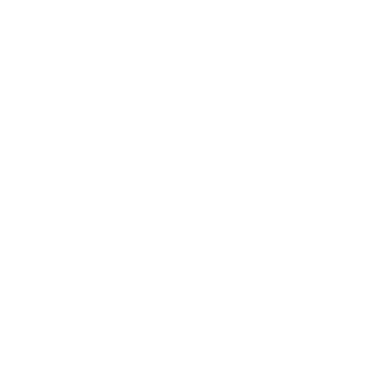 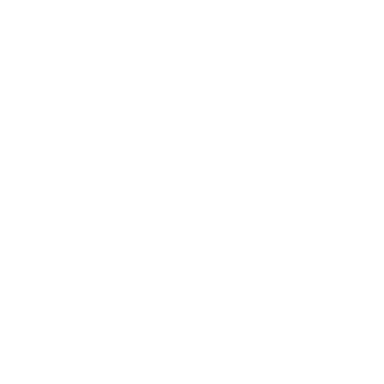 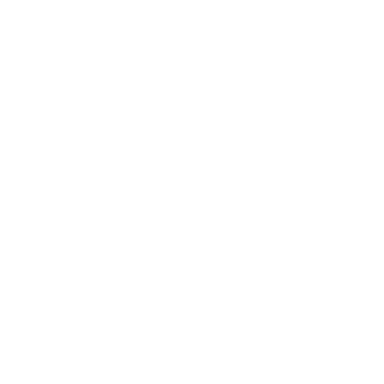 Ullamcorper et suscipit lobortis vulputate velit esse molestie consequat vel illum sat dolor euismod tincidunt vel eum iriure dolor in esse. Ut laoreet dolore magna aliquam erat volutpat. Ad minim veniam, quis nostrud. Hendrerit in atsvulputate velit esse molestie at consequat. Exerci tation ullamcorper suscipit lobortis
Ullamcorper et suscipit lobortis vulputate velit esse molestie consequat vel illum sat dolor euismod tincidunt vel eum iriure dolor in esse. Ut laoreet dolore magna aliquam erat volutpat. Ad minim veniam, quis nostrud. Hendrerit in atsvulputate velit esse molestie at consequat. Exerci tation ullamcorper suscipit lobortis
Ullamcorper et suscipit lobortis vulputate velit esse molestie consequat vel illum sat dolor euismod tincidunt vel eum iriure dolor in esse. Ut laoreet dolore magna aliquam erat volutpat. Ad minim veniam, quis nostrud. Hendrerit in atsvulputate velit esse molestie at consequat. Exerci tation ullamcorper suscipit lobortis
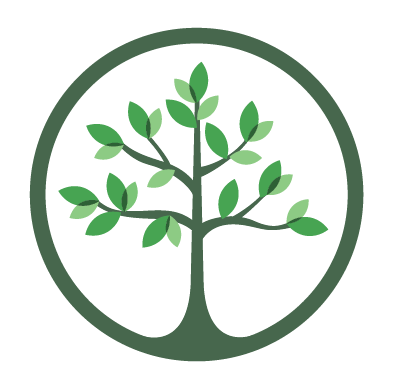 Headline
Subhead
lobortis vulputate velit esse molestie consequat vel illum sat dolor euismod tincidunt vel eum iriure dolor in esse. Ut laoreet dolore magna aliquam erat volutpat. Ad minim veniam, quis nostrud. Hendrerit in atsvulputate velit esse molestie at consequat. Exerci tation ullamcorper suscipit lobortis

lobortis vulputate velit esse molestie consequat vel illum sat dolor euismod tincidunt vel eum iriure dolor in esse. Ut laoreet dolore magna aliquam erat volutpat. Ad minim veniam, quis nostrud. Hendrerit in atsvulputate velit esse molestie at consequat. Exerci tation ullamcorper suscipit lobortis
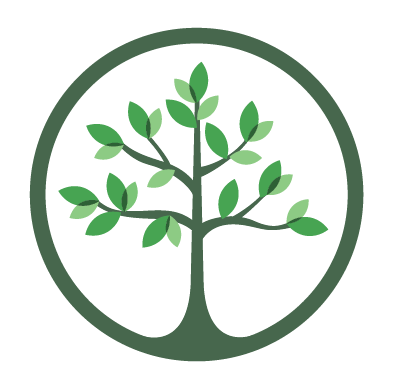 Headline
Header
suscipit lobortis vulputate velit esse molestie consequat vel illum sat dolor euismod tincidunt vel eum iriure dolor in esse. Ut laoreet dolore magna aliquam erat volutpat. Ad minim veniam, quis nostrud. Hendrerit in
Header
suscipit lobortis vulputate velit esse molestie consequat vel illum sat dolor euismod tincidunt vel eum iriure dolor in esse. Ut laoreet dolore magna aliquam erat volutpat. Ad minim veniam, quis nostrud. Hendrerit in
Header
suscipit lobortis vulputate velit esse molestie consequat vel illum sat dolor euismod tincidunt vel eum iriure dolor in esse. Ut laoreet dolore magna aliquam erat volutpat. Ad minim veniam, quis nostrud. Hendrerit in
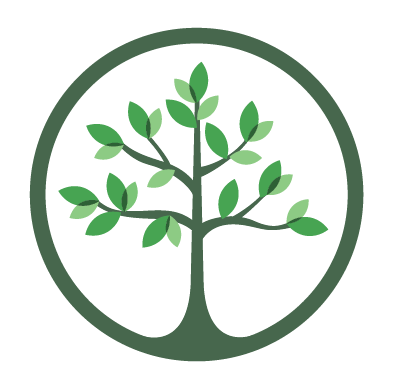 Agenda
Agenda Item
Agenda Item
Agenda Item
Agenda Item
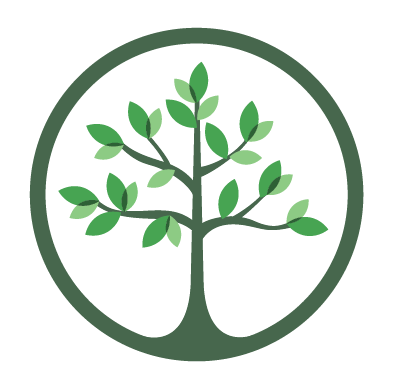 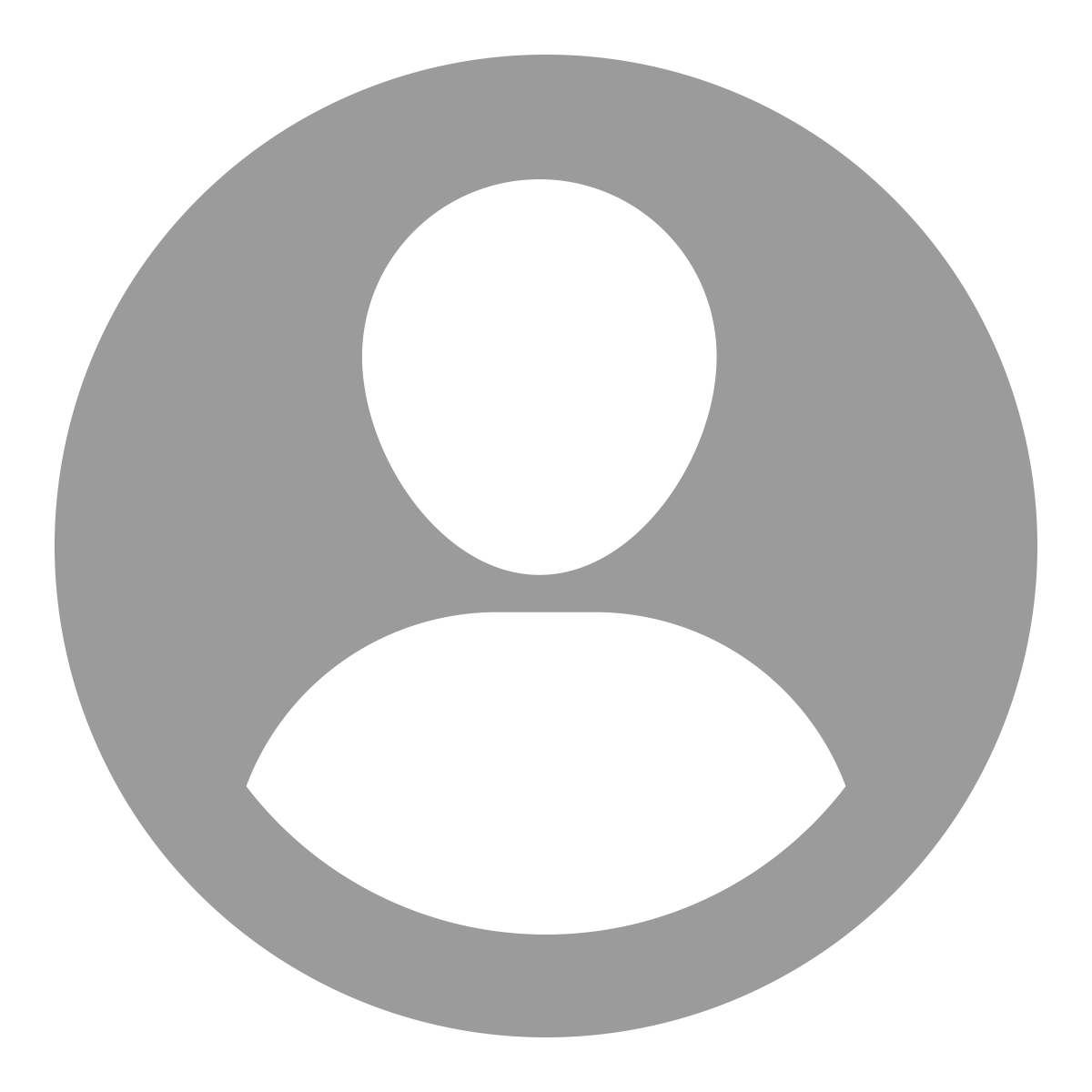 Questions?

Email: your.email@domain.org 

Phone:  000-000-0000
Name
Title
Organization